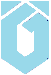 Mathematik 9b							25/03/2020   RCS
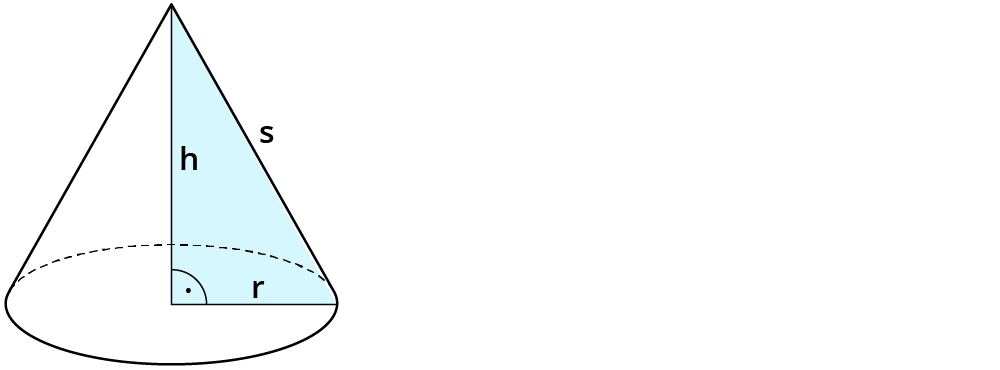 Und das läuft heute:
Kontrolle Eurer Lösungen zu den Aufgaben auf Seite 173.
Ein paar weitere Aufgaben zum Üben, denn
Für Freitag lade ich auch für Mathematik einen kleinen Test bei itslearning, bei dem einfach nur Aufgaben zu Kegeln, Prismen, Zylindern und Pyramiden vorkommen.
Und es ist Mittwoch!
Also erstmal Kopfrechnen!
Kommen wir zu den Lösungen zur Seite 173!
Erst einmal eine Übersicht, wie man die einzelnen Elemente berechnet.
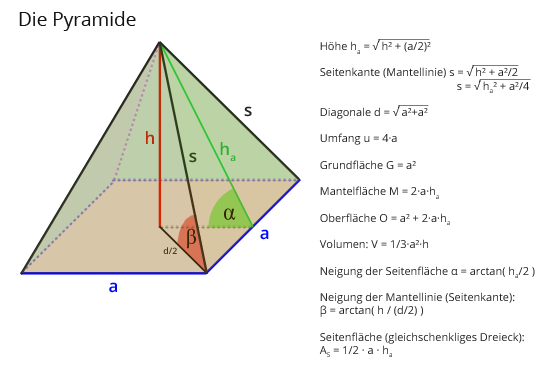 d
© matheretter.de
Durch Umstellen dieser Formeln kann man dann auch a ausrechnen…
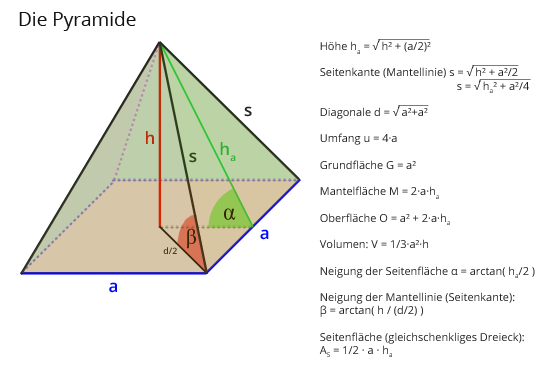 d
© matheretter.de
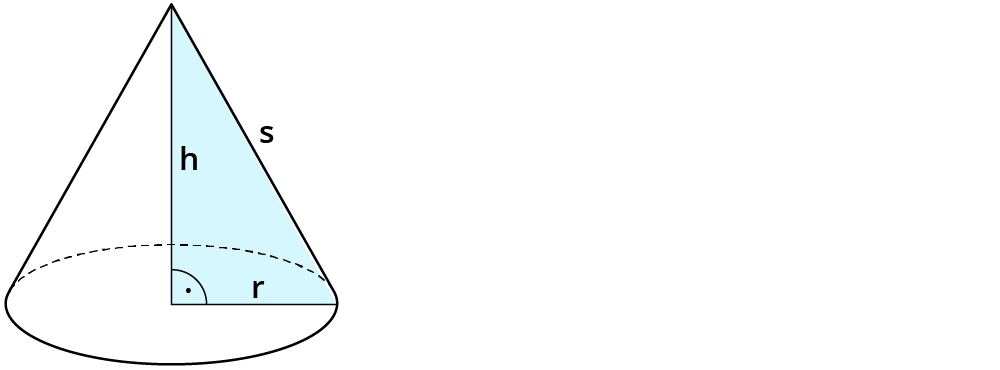 Pyramide:

Volumen

Höhe der seitlichen Dreiecke

4 Seitenflächen (Mantel)

Mantel und Boden, also Gesamtoberfläche
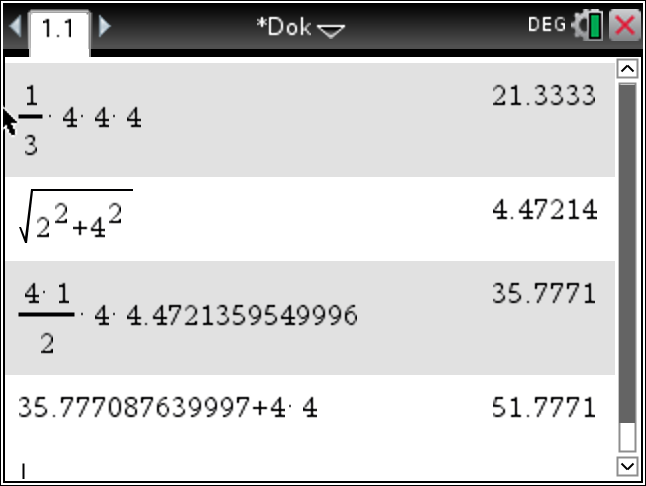 Nummer 8
Kegel:

Volumen

Höhe s



Mantel

Mantel und Boden, also Gesamtoberfläche
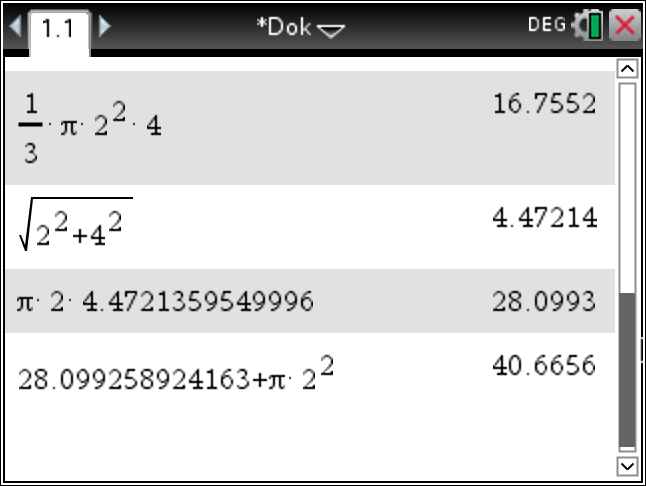 Nummer 9
Daraus sieht man, dass der Doppelkegel ein genausogroßes Volumen hat wie der Kegel.
Ich weiß, ohne Taschenrechner, aber das schreibt sich schneller…
Nummer 10
d
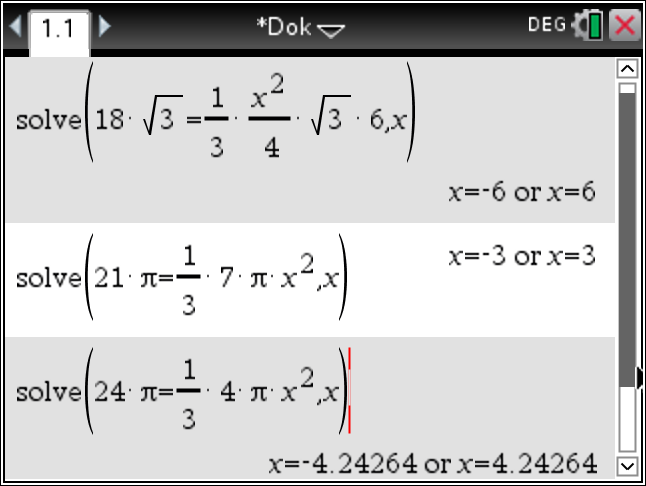 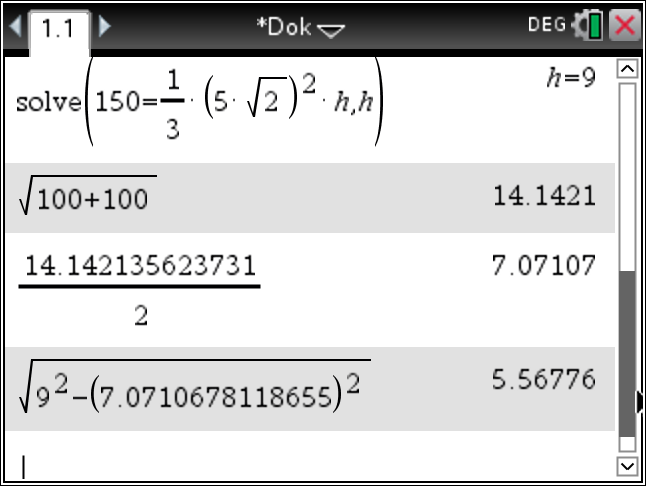 a
Höhe

Diag-onale

halbe Diago-nale

Pytha-goras
b
c
Nummer 11
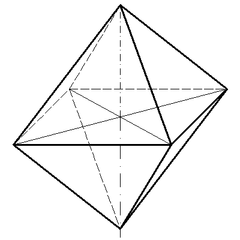 a
hp
d
a
a
Weitere Aufgaben
Eine Aufgabe von:
Seite 174 Nr. 12, 13, 14.
Seite 174 Nr. 16

Wiederholt noch einmal alle Formeln, die wir im Abschnitt Volumina und Oberflächen von Prismen, Pyramiden, Zylindern und Kegeln hatten. Macht Euch dazu einen Spickzettel. Den könnt Ihr von mir aus auch am Freitag benutzen.

Viel Erfolg!